Savoirs Pratiques et connaissances théoriques
l’Astronomie des débuts aux Anciens grecs
Marianne Bausch-Koenig, 23.10.2020
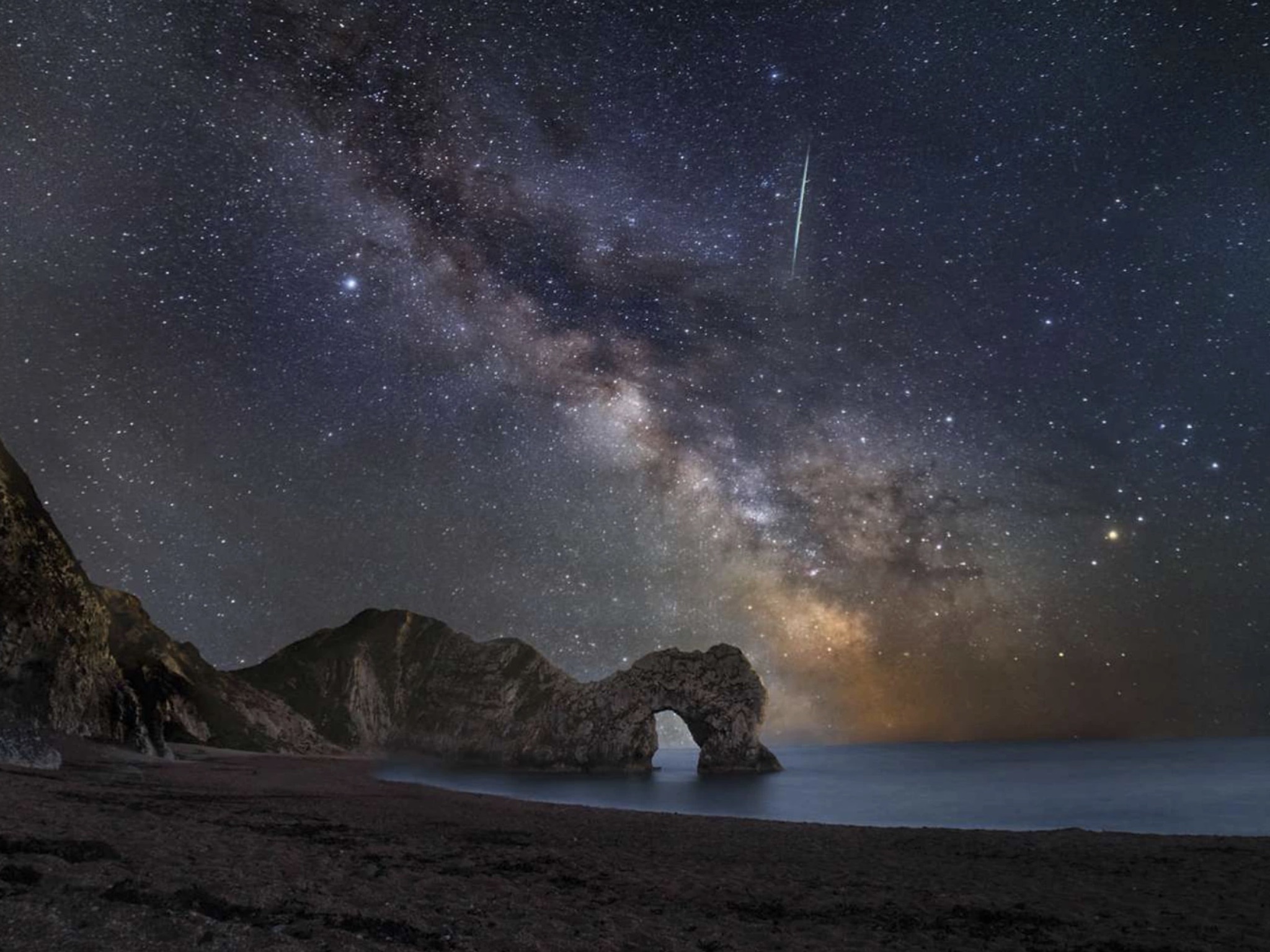 BBC Sky at Night
MesopotL’astronomie: la première entreprise  scientifique prédictive de l’humanitéamia
Comparaison de quelques civilisations clés
Pour quelles raisons étudiaient-ils le ciels?
Comment est-ce qu’ils s’y sont pris?
Quels modèles guidaient leurs efforts?
Exemples de méthodes de mesures ou calculs
[Speaker Notes: Bio zoologie  comprendre les premiers pas]
Périodes Considérées
Beaucoup d’autres civilisations intéressées à l’astronomie non mentionnées ici !Inde, autres civilisations américaines, Corée,…
Raisons pour observer le movement des corps célestes
Raisons Pratiques:		Orientation dans l’espace 
						Orientation dans le temps
						Gagner sa vie

Raisons Religieuses:		Observations de certaines déités						Observations de signes des dieux						Alignment de constructions						Bons ou mauvais jours						Prédiction du future pour le roi / royaume / individu
				
Raisons Scientifiques:		Envie de comprendre						Construction de modèles en accord avec les observations						Lancement de satellites et de sondes						Progrès militaire
PALÉOLITHIQUE ET NÉOLITHIQUE
Le Paléolithique
Homo sapiens sapiens – depuis 300 000 ans

Quelques artefacts
Os avec 29 encoches, Border Cave, Swaziland, 43 000 av JC 
Os avec dessin de phases de lune,  Abri Blanchard, 30 000 av JC
Dessin de constellations (Pléiades), Lascaux,  18 000 av JC
…

Peu d’informations sures
Mais connaissances de base probables –
rotation journalière des étoiles
Direction N / E / S / O
hauteur du soleil variant avec les saisons
Phases de lunes
Possibilité d’éclipses lunaires
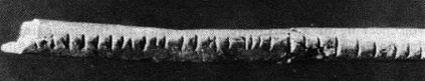 www.afrolegends.com
[Speaker Notes: Langages complexes 200 000 ans]
Possible, mais danger de Surinterprétation
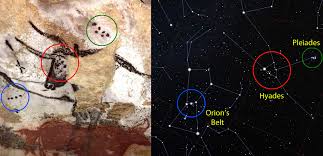 www.cnyo.fr
Le Néolithique: Mégalithisme (-5 500 à -2 500)
Agriculture, sociétés plus complexes, pas d’écriture
Construction de milliers de monuments alignés (bois d’abord, puis pierre)	
Alignements principaux: 
Solstices, équinoxes, et dates à mi-chemin entre ceux-là (  1. Mé / Allerhellgen / Liichtmësdaag)
Point d’arrêts de la lune
Certaines constellations
Alignments non compris ( p.exp. en direction d’une déclinaison de 33)

Pourquoi?	Calendrier (semences, recoltes, réunions)			Rites religieux, funéraires ou de guérisons 

Mesures?	A l’oeil			Précision des alignements: aux mieux 1

Théories?	Compréhension des mouvements annuels du soleil, de la lune et des étoiles			Conscient de la possibilité d’éclipses
Points d’Arrêts de Lune
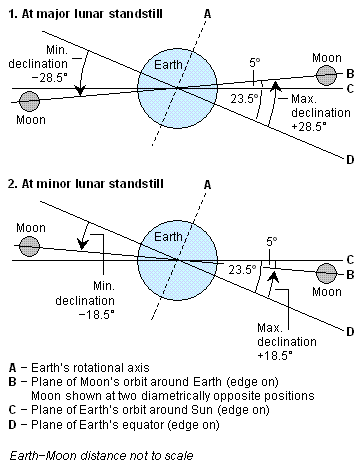 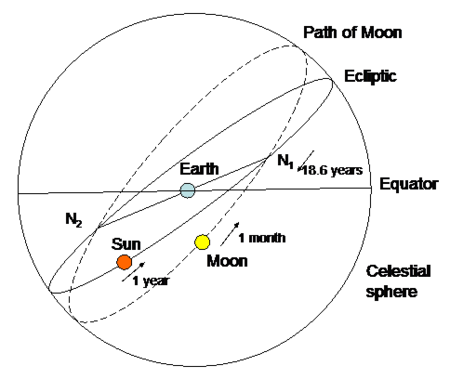 www.wikipeida.org
Exemples (1)
Cercle de Nabta Playa, Egypte,  -5 500
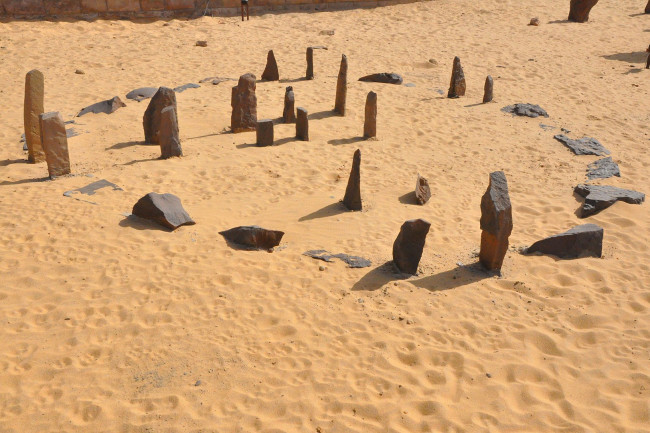 Construit dans la période intermédiaire entre un Sahara vert / désertique, près d’un lac saisonnier
Alignments avec Sirius, solstice d’été,…?- Prédicteur de la saison de pluies?
Restes d’ossements
www.discovermagazine.com
Exemples (2)
Cercle de Goseck, Sachsen-Anhalt,  -4 800
75 m de diamètre, talus, fossé, double cercle de poteaux en bois
Restes d’ossements animaux et humain
A quelques secondes d’arc près même latitude que Stonehenge (de 1 700 ans plus jeune)
N
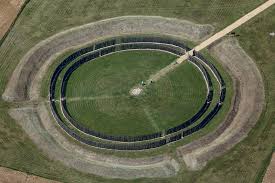 SO
Coucher soleilSolstice d’hiver
www.spottinghistory.com
SE
Lever soleilSolstice d’hiver
Portes secondaires
Lever / coucher du soleil Solstice d’Été
[Speaker Notes: Fouilles François Bertemes]
POLYNÉSIE
La Polynésie (-1200 à +600)
Navigation par étoiles sur des milliers de kilomètres
Lever héliaque d’étoiles connues
Azimuth = direction
Angle de montée, culmination  latitude
Autres indicateurs:  houle, vent, courants, même groupes d’animaux

Calendrier ritual et agraire determine par Pléiades, Sirius, Aldebaran	

Pourquoi?	Navigation,  Agriculture, Rites 

Mesures?	A l’oeil, marquages sur bateaux
Théories?	Compréhension des mouvements annuels du soleil, de la lune et des étoiles			Compréhension des effets de latitude !
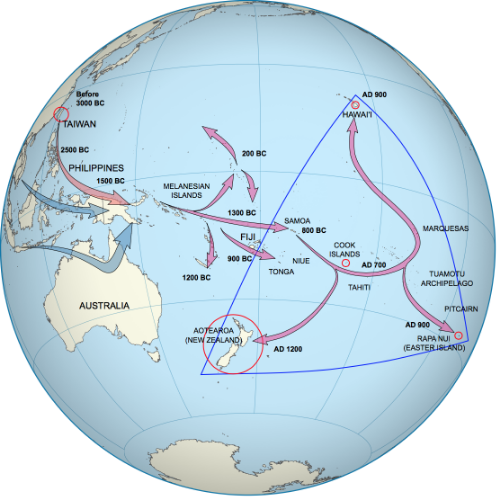 http://commons.wikimedia.org/wiki/File:Polynesian_Migration.svg
ÉGYPTE
L’Égypte (-3 000 à -600)
Système centralisé, centré sur le Pharaon;   culte des mortsPeu de guerres;     Ciel, Soleil, Lune,… sont des Dieux
Association du lever héliaque de Sothis (Sirius) avec la crue du Nil
Alignements précis des pyramides vers le nord, conduits vers étoiles
Calendrier: 	3 saisons à 4 mois à 3 décades à 10 jours = 360 jours, + 5 jours “épagomènes”pas de compensation pour le ¼ de jour manquant  les saisons font un tour de calendrier tous les 1460 ans
Horloges stellaires: 	36 décans, une étoile caractéristique par décade, lever héliaque par heure tabuléEn été, seulement 12 décans visibles  Nuit divisée en 12 h   jour de 24 h
Au Nouvel empire, remplacement du levier héliaque par le passage au méridien
[Speaker Notes: Méridien moins d’air mieux visible]
Pyramide de Cheops
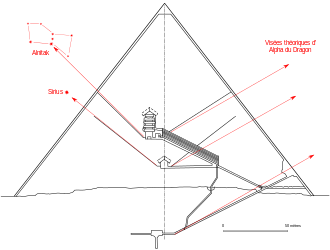 www.wikipedia.org
L’Égypte (-3 000 à -600)
Merkhet et Bay
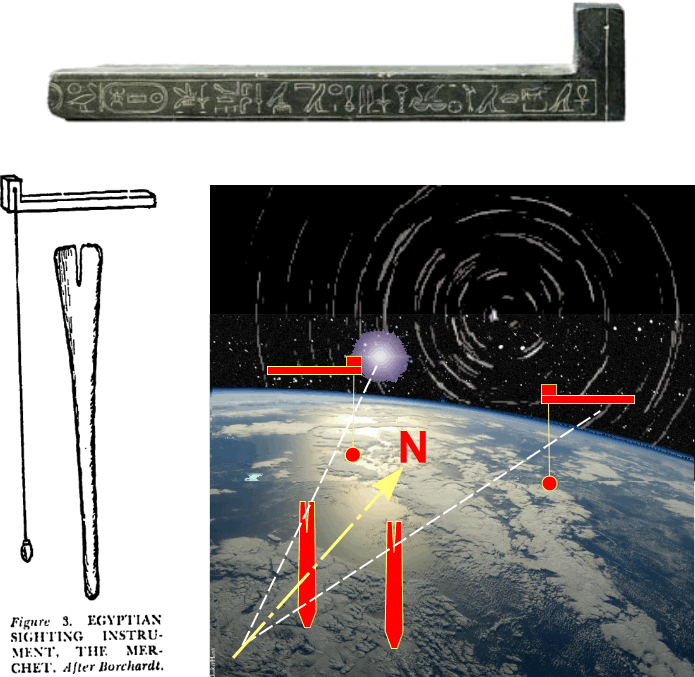 Pourquoi?	Calendrier solaire pour prévoir la crue du Nil
			Fixations des cérémonies religieuses			Peu d’horoscopes			Alignment des pyramides		
Mesures?	Angles avec Merkhet et Bay 			meilleure precision connue 3’ 			Clepsydre au Nouvel Empire

Théories?	Compréhension des mouvements annuels du soleil, de la lune et des étoiles			 			Absence de modélisation et de calculs mathématiques			Peu de données sur les planètes / éclipses			(mais peu de papyrus ont survécu)
http://wiki.dtonline.org
[Speaker Notes: Clepsydre mesurer le temps la nuit]
EMPIRE MAYA
L’Empire Maya (périodes préclassiques et classiques, -2 000 à +900)
Écriture, nombres en base 20, avec zero, mais sans virguleImportance du nombre 13
Calendrier solaire triple;  vue cyclique du temps

Tsolkin, de 260 jours, cérémoniel,divisé en13 x 20 jours

Haab, de 365 jours, agraire (18 mois à 20 jours, 5 jours malchanceux) 52 x 365 = 73 x 260  nouveau cycle  tous les 52 ans


Compte long, jours depuis la creation 13.0.0.0.0  4 ahau 8 kumuk (11 août 3 114 av JC)Grand cycles = 13 baktuns = 5 125 ans

Alignements de bâtiments avec solstices, équinoxes, Pléiades, Venus Exp:  Positions extrêmes de Venus à El Caracol, Chichen Itza
[Speaker Notes: Empire stable??]
Tsolkin: 13 x 20 jours
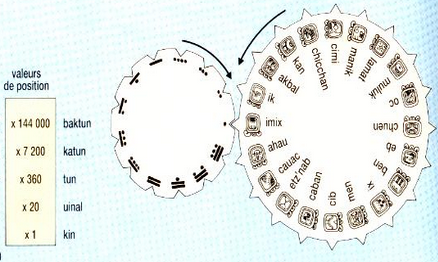 Haab
18 x 20 jours
x18
http://imagesetlangages.fr/docs_application/lecteur/photor/calendrier/csacre.jpg
Maya:  Précision des Périodes
Ptolemaeus 800 year data, Maya longer?
http://ircamera.as.arizona.edu/NatSci102/NatSci102/text/extmayaastronomy.html
L’Empire Maya (périodes préclassiques et classiques, -2 000 à +900)
Pourquoi?	Calendrier pour fixer les dates de cérémonies, 			de passage de pouvoir, de début de guerres  
			Prévision de dates “catastrophiques”			 Préparation d’actions preventives			Aide aux Dieux pour garder l’univers en fonction		
Mesures?	Bâtons croisés ou en Y pour mesurer azimuths			Tubes verticaux pour passage au zenith			Série de mesures continues de > 1 000 ans

Théories?	Méthodes arithmétiques de prediction			Prédictions de possibilité d’éclipses solaires et lunaires			Prédiction de l’apparition de Venus au matin et au soir,  			Prédiction de périodes retrogrades de mars
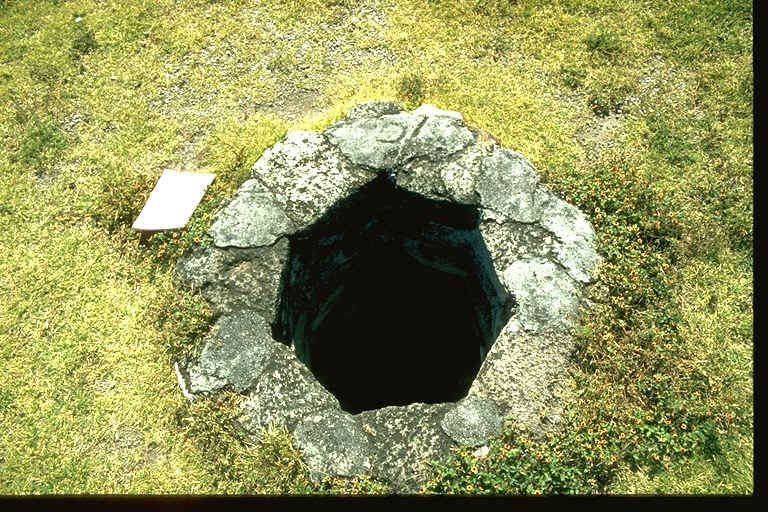 http://ircamera.as.arizona.edu/NatSci102/NatSci102/text/extmayaastronomy.html
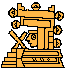 http://imagesetlangages.fr/docs_application/lecteur/photor/calendrier/csacre.jpg
CHINE
La Chine (à partir de -2 200)
D’abord royaumes, puis Empire uni, centralisé jusqu’en 1911 (mais guerres internes)Empereur = fils du ciel; tient un mandate celeste
Harmonie universelle  –  tout est lié  –  Disharmonie sur terre visible par signes inusuels dans le ciel
Les astronomes doivent les interpréter correctement
L’empereur peut en subir les conséquences 
Plus tard,  astronomes au secret:  informations seulement pour la famille de l’empereur

2 buts pour l’astronomie chinoise				1.  Révéler l’ordre et la régularité
      												2.  Repérer l’imprévu

	 Connaître l’ordre pour détecter l’exceptionnel

	Avec le temps, changements de catégories: 	Les éclipses lunaires passent de « imprévu » à « régulier »,  les éclipses solaires restent « imprévues »
[Speaker Notes: Accession au trône de nouvelles dynasties coïncide 3 fois avec des conjonctures de 5 planètes (-1953 Xia, -1576 Shang, -1059 Zhou)]
La Chine (à partir de -2 200)
Concentration sur les mesures et leur précisionpas beaucoup de considération pour la spéculation
Clepsydre, cadran solaire, gnomon
Plus tard sphère armillaires, en monture équatoriale et mécanisme de rotation

Plus ancienne description d’éclipse -2 136Premier observatoire royal établi en -2 000
Utilisation de Coordonnées équatoriales
Cercle divisé en 365,25 parties, mais aussi en 28 pavillons lunaires
Jour divisé en 12 shi égaux
Cartes du ciel en -2 000,  projection Mercator en 1 094
Catalogues stellaires à partir de -400
Prédiction du mouvement régulier via moyennes plus corrections
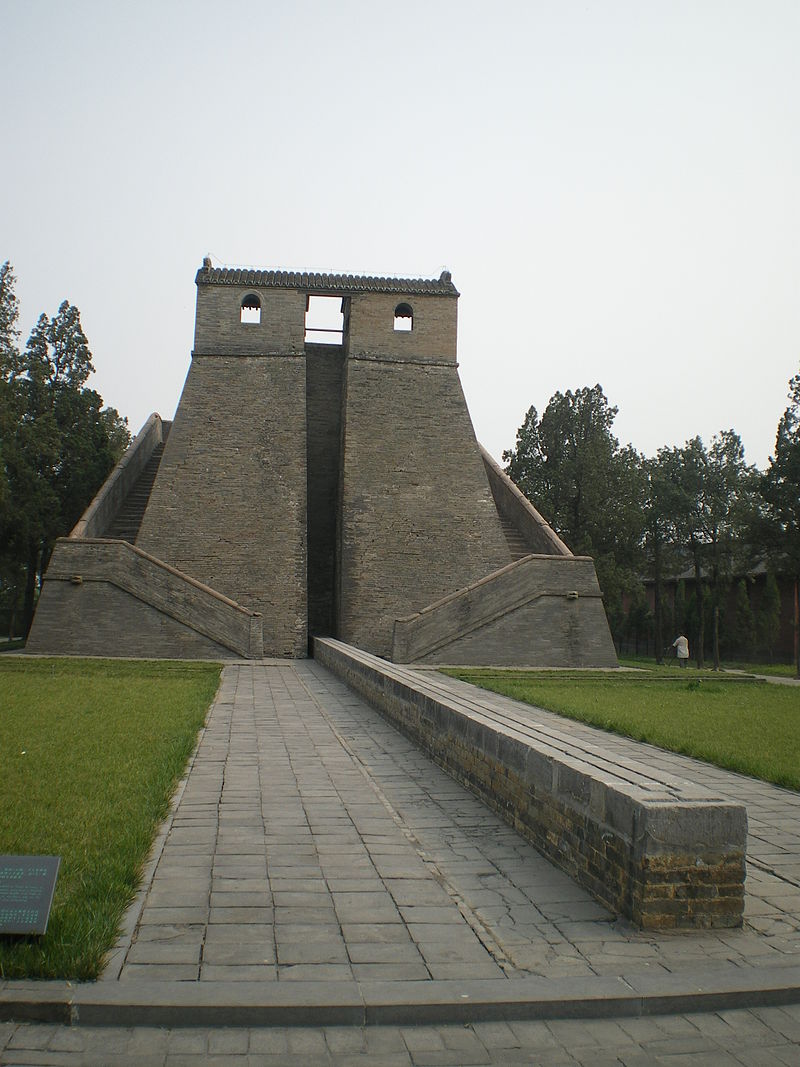 Gnomon Géant de Gaocheng
12 m de haut
Ligne méridienne de 36 m

 Précision de mesure de 30 s = 0.00034 jour sur la durée de l’année
La Chine (à partir de -2 200)
Concentration sur les Imprévus:Conjonctions planétaires, stationnarité de Mars, visibilité de Venus, aurores polaires,étoiles nouvelles (Supernovae) / variables, comètes, éclipses du soleil

> 90 supernovae décrites entre -1 400 et +1 700

Beaucoup d’efforts à classifier les comètes29 passages de Halley enregistrés depuis -240, plus quelques-uns plus tôtCompréhension de l’orientation de la queue des comètes

Imprévus influencent la politique
Les prédictions dépendent de la localisation:  Exp:			- Supernova dans telle constellation  inondation				- Supernova dans telle autre  mort importante
La Chine (à partir de -2 200)
Pourquoi?		Révéler la régularité et détecter les imprévus dans le ciel, 				signes de disharmonie sur terre				Calendrier, agriculture		
Mesures?		Clapsydre, cadran solaire, gnomon, sphère armillaire				Archives d’observations les plus longues, précises et complètes

Théories?		Prédiction via moyennes et corrections				Peu de pensées philosophiques, / géométriques, mais quelques modèles								Ciel comparé à une coquille d’oeuf, la terre étant le jaune, flottant sur l’eau au centre				Vers l’an 0, modèle avec astres flottant et se mouvant librement dans le vide
MÉSOPOTAMIE
Babylonie (-3 000 à +200)
Babylonie (-3 000 à +200)
Enuma Anu Enlil,  Tablette 63 Ninive -700
Principale raison de regarder le ciel – lire les avertissements d’événements “écrits” par les dieux dans le ciel
 Prediction de catastrophes possible pour le roi / le royaume
 Possibilité d’avertir ces catastrophe par des actions
Vers l’an 1000, horoscopes pour individus contre payement  commerce (basé sur les positions dans le ciel à la naissance)
Au départ, astronome  astrologue, plus tard spécialisation:l’astronome définit les positions dans le ciel aux dates requises, l’astrologue en déduit la signification
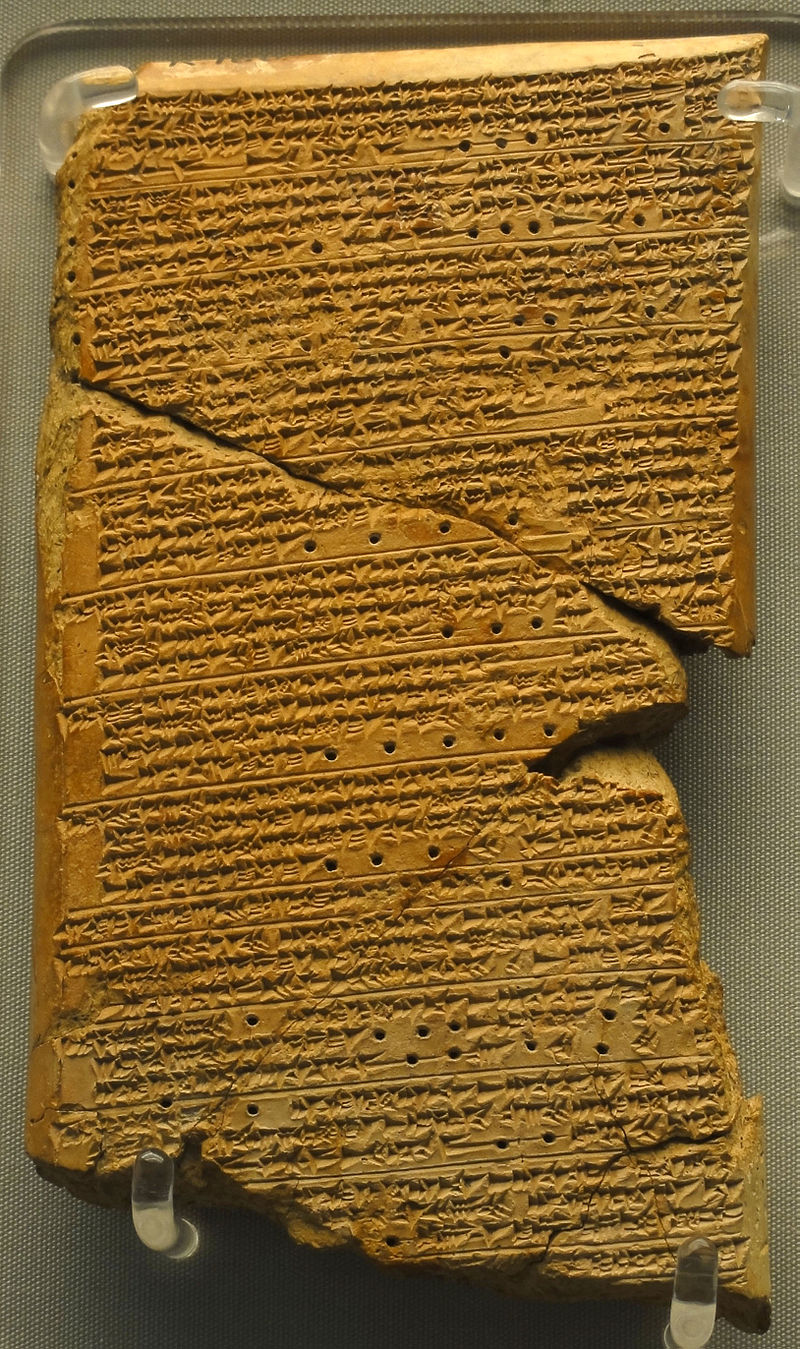 www.wikipedia.org
Babylonie (-3 000 à +200)
Exemple de predictions (Enuma Anu Enlil, -1 990 to -1600)
Exemple d’archive (Babylone, 12 février -568)
If Jupiter passes to the right of Venus, Guti will be conquered with a strong weapon

If Jupiter passes to the left of Venus,  Amurru will be conquered with a strong weapon

If Jupiter comes very near to Venus, people will be thrown into confusion and brother will eat brother
Month XI, the 1st, the moon became visible in the Swallow; Sunset to Moonset 14 ½ Ush; the north wind blew; Jupiter was 1 cubit behind the elbow of Sagittarius 

1 Ush = 4 min1 cubit = 2
Avec l’augmentation du savoir,  moins de phénomènes non compris
Babylonie (-3 000 à +200)
Modèle du ciel simple de sphères imbriquées

Introduction du zodiac (à 18 contellations, puis réduites à 12)
Cercle = 360     Jour = 360 Ush

Relevés systématiques de la position et du moment deLever et coucher des étoiles principales, conjonctions, oppositions, conjonctions, phases de lune,  apparition de Vénus et de Mercure (matin / soir), 1er et 2ième point d’arrêt des phases de rétrogradation de Mars, Jupiter, Saturne, éclipses solaires et lunaires, comètes, météo
Calcul des différences des positions notées  analyse

Définition d’années de références pour planètes (période synodique)

Prédiction des éclipses (223 mois lunaires  18 années tropicales donnant 38 possibilité d’éclipses)

Grand effort de prédiction mathématique des mouvements du ciel (et de rétrodiction !)
     Approximation par fonctions en escalier ou fonctions “zigzag”

Durée de l’année connue à 4.5 min = 0,003 jours
Graphique des mouvements de Jupiter et de Saturne	(de Jong, History of Exact Sciences (2019), 73:1-37)
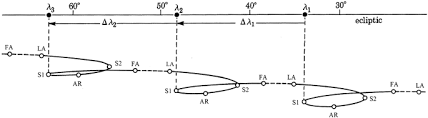 Représentation graphique moderne de la tabulation Babylonienne
Mouvement de Saturne sur 3 périodes synodiques
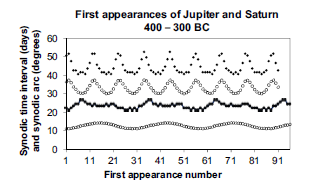 Jupiter – 2 lignes supérieuresSaturne – 2 lignes inérieuresCerles fermés – temps synodiqueCercles ouverts – arcs synodiques
Approximations Babyloniennes	 (de Jong, History of Exact Sciences (2019), 73:1-37)
Représentation graphique moderne de l’approximation de mouvements de planète
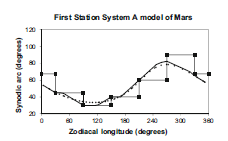 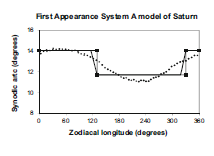 Pointillés = Mesures Babyloniennes
Carrés = approximation par function escalier
Ligne continue (Mars) = Interpolation avec fonctions zigzags (recalculés)
Babylonie (-3 000 à +200)
Pourquoi?		Ciel = Indicateur de catastrophes potentielles (conjonctions, éclipses,…)				Horoscopes pour le roi, plus tard pour tout le monde				Écoles d’Astronomie		
Mesures?		Mesures du Temps du Lever et de la Position pour étoiles et planètes				Série continue de données sur 800 ans malgré instabilité politique

Théories?		Modèle simple de sphères imbriquées  				Principal Effort sur modélisation mathématique des mouvements				Approximation des données par droites horizontales, fonctions zigzag				Calcul de positions en arrière et en avant
GRÈCE
La Grèce classique (-500 à 300)
Pas de tradition de mesures systématiques
Forte tradition en philosophie et en mathématiques:comprendre le monde, considéré accessible par la pensée et basé sur des principes simples (nombre entiers, harmonies, cercles)

Aristote:   	 	mouvement naturel sur Terre: repos ou ligne droite(-350)			mouvement naturel au ciel: cercle

Mais:  		 Vitesses du Soleil et des Planètes varient (Hipparche -150)				 Mars, Jupiter, Saturne ont des périodes rétrogrades

Accès aux données et méthodes algébriques de Babylone à partir de -200 (tables chaldéennes)

Développement de multiples modèles de l’univers, Discussions publiques des avantages respectifs
La Grèce classique – Exemples de Modèles
Anaximandre (-580)			La Terre est un cylindre dans l’espace, entouré d’anneaux remplis de feus							Les étoiles sont des trous dans les anneaux 
Pythagoras (-530)			Impose la “beauté numérique”							Terre sphérique car corps parfait
Philolaos (-470)				Feu central avec 10 corps en orbite (dont une anti-terre)
Aristote (-350)				Terre sphérique car ombre = arc de cercle							Modèle avec 27 sphères crystallines concentriques						
Eudoxos (-350)				Utilise 2 mouvements circulaires combinés pour le mouvement des Planètes							2 sphères imbriquées à axes non parallèles  Figure de 8 pour rétrogadation
Aristarch (-270)				Modèle héliocentrique avec terre qui tourne sur elle-même  (n’a pas été pris au sérieux)
Hipparque (-150)     			A accès aux données babyloniennes							Mouvement Circulaire excentrique pour le soleil , avec déférent et épicycle pour la lune							Catalogue avec 800 étoiles							Définit la Magnitude des Étoiles
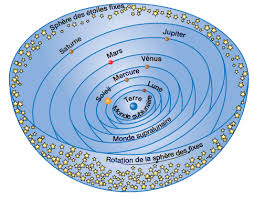 www.accromath.uqam.ca
La Grèce classique – Le Modèle de Ptolémée
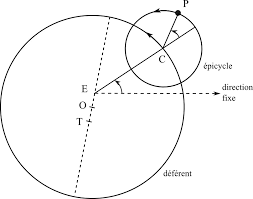 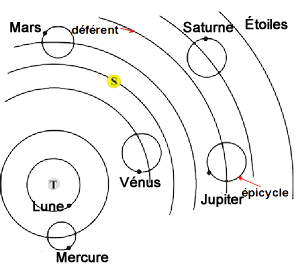 www.planet-terre.ens-lyon.fr/
Utilise tables chaldéennes, mais fait aussi des mesures
Modèle: 	Planètes: épicycle sur déférent, équant
			Soleil, Lune: seulement équant
Plus tard:  modèle plus complexe pour la Lune, correct pour les positions;			mais qui fait changer sa distance (et donc sa grandeur) d’un facteur 2

Ptolémée a aussi écrit un traité de géographie et d’astrologie
/dpelletier.profweb.ca
Détermination des diamètres et distances de Soleil, Terre et Lune par Aristarche (1)
Il ne suffit pas d’avoir un modèle, il faut aussi connaître les paramètres de ce modèles pour le comparer aux données Aristarche en fait la détermination « en principe »
T
L
D
T
L
d
Exemple de Calcul: Détermination des paramètres du modèle par Aristarche (2)
L
S
T
S
D
d
T
Plus Tard:    Détermination de la circonférence de la Terre par Eratosthène
d = 5 000 stades       = 7 12’ = 1/50 de circonférence	 Circonférence = 250 000 stades

Alexandrie
Rayons Parallèles
d

Syene
Résultats
Stade égyptien 157 m    Stade grec 180 m   Stade égyptien ancien 211 m    (1 stade = 600 pieds)
La Grèce classique (-500 à 300)
Aristarche de Samos
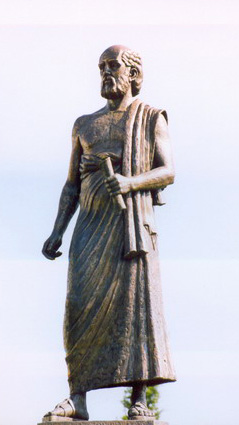 Pourquoi?		Comprendre l’univers		
Mesures?		Peu et pas toujours très précises				Utilisation des “Tables Chaldéennes”

Théories?		Modèles géométriques du mouvement des étoiles 						et planètes  - sphères crystallines, mouvements circulaires				Calcul de principe des paramètres					

				Modèle de Ptolémée utilisé jusqu’à Copernic
www.Wikipedia.org
Précision de Mesure - Comparaison
Mois Lunaire Synodique moyen
Différences en valeur absolue
Valeur chinoise de l’année 1270, observatoire de Gaosheng
En résumé
Au départ, reconnaissance de régularité dans le ciel  attribution aux Dieux

Puis, développements pratiques:  calendrier, orientation

Différentiation:		Égytpe			Ciel, Soleil = Dieux	Mésopotamie	Signes au ciel = avertissements des Dieux	Maya			Signes au ciel = avertissement aux hommes et besoin d’aide des dieux	Chine			Changement au ciel signe de disharmonie sur terreL’astrologie n’est pas science, mais elle a beaucoup contribué à son développement

Importance de mesures précises:			Mésopotamie, Maya, Chine

Méthodes d’approximation mathématiques:	Mésopotamie, Chine, (Inde)

Modèles philosophiques et géométriques:		Grèce (basé sur expériences mésopotamiques..)
Litérature
- William H. Calvin	Wie der Schamane den Mond stahl
- K. Simonyi			Kulturgeschichte der Physik
- John M. Steele		A brief introduction to Astronomy in the Middle East
- Donald C. Benson	The ballet of the planets
- Steven Weinberg	To explain the world
- Yaël Nazé			L’astronomie des Anciens